সবাইকে ফুলের শুভেচ্ছা
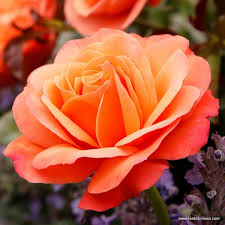 পরিচিতি
শিক্ষক পরিচিতি
পাঠ পরিচিতি
মোছাঃ বিউটি আক্তার বানু
সহকারী শিক্ষক
ধাপসুলতানগঞ্জ সরকারী প্রাথমিক বিদ্যালয় ।
দুপচাঁচিয়া,বগুড়া।
শ্রেণীঃদ্বিতীয়
পাঠঃনানা রংঙের ফুলফল
পাঠ্যাংশঃ আমাদের দেশ …….সুবাস নেই ।
সময়ঃ৪৫মিনিট
তারিখঃ১১-৩-২০২০ইং
শিখনফল৩.২.১ পরিচিত ফুল সম্পর্কে শুনে বুঝতে পারবে ।২.৬.১পরিচিত ফুল সম্পর্কে বর্ণনা করতে পারবে ।
গানের মাধ্যমে
আবেগ সৃষ্টি
ছবিতে কী দেখতে পাচ্ছ ?
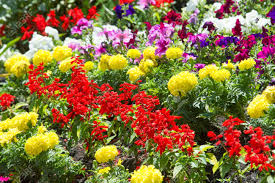 আজ আমরা জানব নানা রঙের ফুলফল
নানা রংঙের ফুলফল
নানা রঙের ফুলফল
বই সংযোগপৃষ্টাঃ২৮
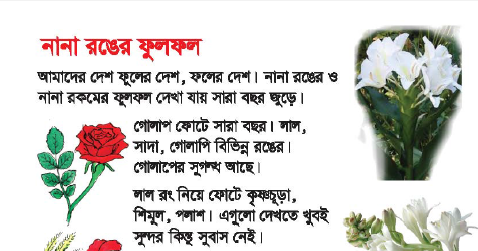 শিক্ষকের আদর্শ পাঠ
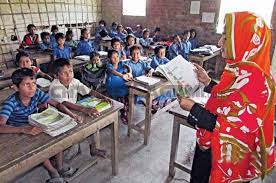 আমাদের দেশ ফুলের দেশ,ফলের দেশ ।গোলাপ ফোটে সারা বছর ।লাল রঙ নিয়ে ফোটে কর্ষ্ণচূড়া ।
সমস্বরে পাঠ
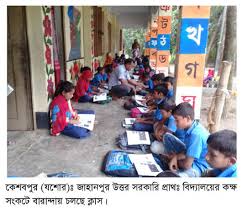 শিক্ষার্থীর একক পাঠ
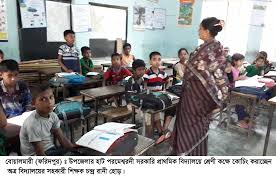 নতুন শব্দ ও যুক্তবর্ণ
সুন্দর
দ
ন্দ
ন
ন
কিন্তু
ন্ত
ত
দলীয় কাজ
১নং দলঃতিনটি ফুলের  নাম লেখ ।
২নং দলঃশুন্যস্থান পূরন করঃ গোলাপ ফোটে ......বছর ।
মূল্যায়ন
১নং প্রশ্নঃকী কী ফুল লাল রংঙের হয় ?
২নং প্রশ্নঃ কোন দেশকে ফুলের দেশ বলা হয় ?
কর্ম অনুশীলন
তোমাদের জানা ৫ টি ফুলের নাম লিখে আনবে ।
ধন্যবাদ
ধন্যবাদ
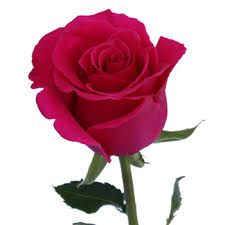 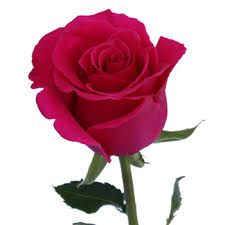 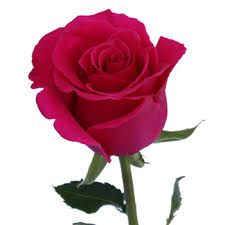